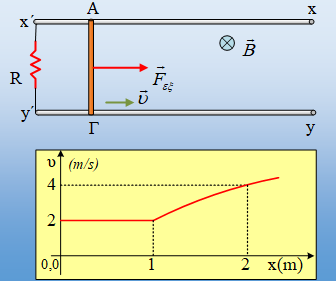 ylikonet.gr
Ο αγωγός ΑΓ, κινείται σε οριζόντιο επίπεδο σε επαφή με δύο μεταλλικούς παράλληλους στύλους, μέσα σε ένα κατακόρυφο μαγνητικό πεδίο, όπως στο πάνω σχήμα, με την επίδραση μιας σταθερής εξωτερική δύναμης μέτρου Fεξ=3Ν. Παίρνοντας κάποια θέση ως αρχή μέτρησης των μετατοπίσεων, κατασκευάσαμε το διάγραμμα, όπως στο κάτω σχήμα της ταχύτητα του ΑΓ σε συνάρτηση με την μετατόπισή του.
Δίνεται ότι ο αγωγός έχει μάζα m=0,4kg και δεν εμφανίζονται τριβές στη διάρκεια της κίνησής του, ενώ η ασκούμενη εξωτερική δύναμη δεν μεταβάλλεται.
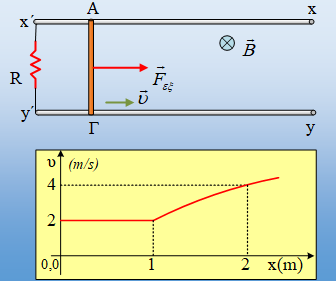 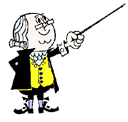 i)   Η μορφή της γραφικής παράστασης ερμηνεύεται με βάση τη συλλογιστική ότι στη διάρκεια της κίνησης, μέχρι και την θέση με x=1m, το μαγνητικό πεδίο είναι ομογενές, ενώ στη συνέχεια η έντασή του μειώνεται. Συμφωνείτε με την παραπάνω ερμηνεία; Αν ναι, τι δικαιολόγηση δίνετε, αν όχι ποια ερμηνεία δίνετε εσείς;
ylikonet.gr
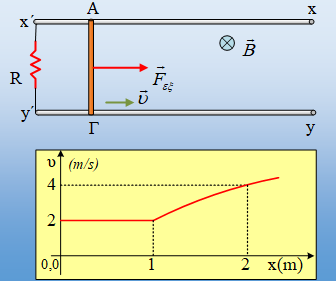 ii) Αν Q1 η θερμότητα που εμφανίζεται στο κύκλωμα μέχρι τη θέση x1=1m και Q2 η αντίστοιχη θερμότητα στη συνέχεια μέχρι και την θέση x2=2m, ισχύει:
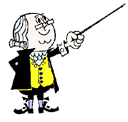 α) Q1=0,2Q2,   β) Q1=0,5Q2,  γ) Q1=2Q2,    δ) Q1=5Q2.
Να δικαιολογήσετε την απάντησή σας.
Απάντηση:
ylikonet.gr
H δύναμη Laplace έχει με φορά προς τα αριστερά, οπότε ο αγωγός διαρρέεται από ηλεκτρικό ρεύμα με φορά από το Γ→Α, όπως στο σχήμα.
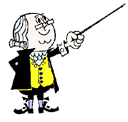 Αλλά αφού κινείται με σταθερή ταχύτητα:
έχουμε και μια σταθερή ένταση μαγνητικού πεδίου.
ylikonet.gr
Στη συνέχεια η ταχύτητα αυξάνεται, πράγμα που σημαίνει ότι Fεξ > FL. Αλλά αφού δεν άλλαξε το μέτρο της εξωτερικής δύναμης, συμπεραίνουμε ότι μειώθηκε η δύναμη Laplace.
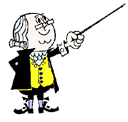 Από την εξίσωση:
το πρώτο μέλος μειώνεται, άρα πρέπει να μειώνεται και το 2ο μέλος, ενώ αυξάνεται η ταχύτητα! Για να μπορεί να ισχύει αυτό θα πρέπει να μειωθεί η ένταση του μαγνητικού πεδίου.
Η ερμηνεία δηλαδή που προτάθηκε είναι σωστή.
ylikonet.gr
Η θερμότητα που εμφανίζεται στο κύκλωμα, μπορεί να μετρηθεί μέσω του έργου της δύναμης Laplace.
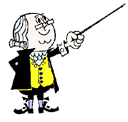 H θερμότητα που αναπτύσσεται στο κύκλωμα είναι ίση με Q1=3J.
Για την μετατόπιση του αγωγού από το 1m μέχρι τα 2m:
Q2= + 0,6J.
Q1=3J=5∙0,6J=5Q2. 
    Σωστό το δ).
dmargaris@gmail.com
ylikonet.gr